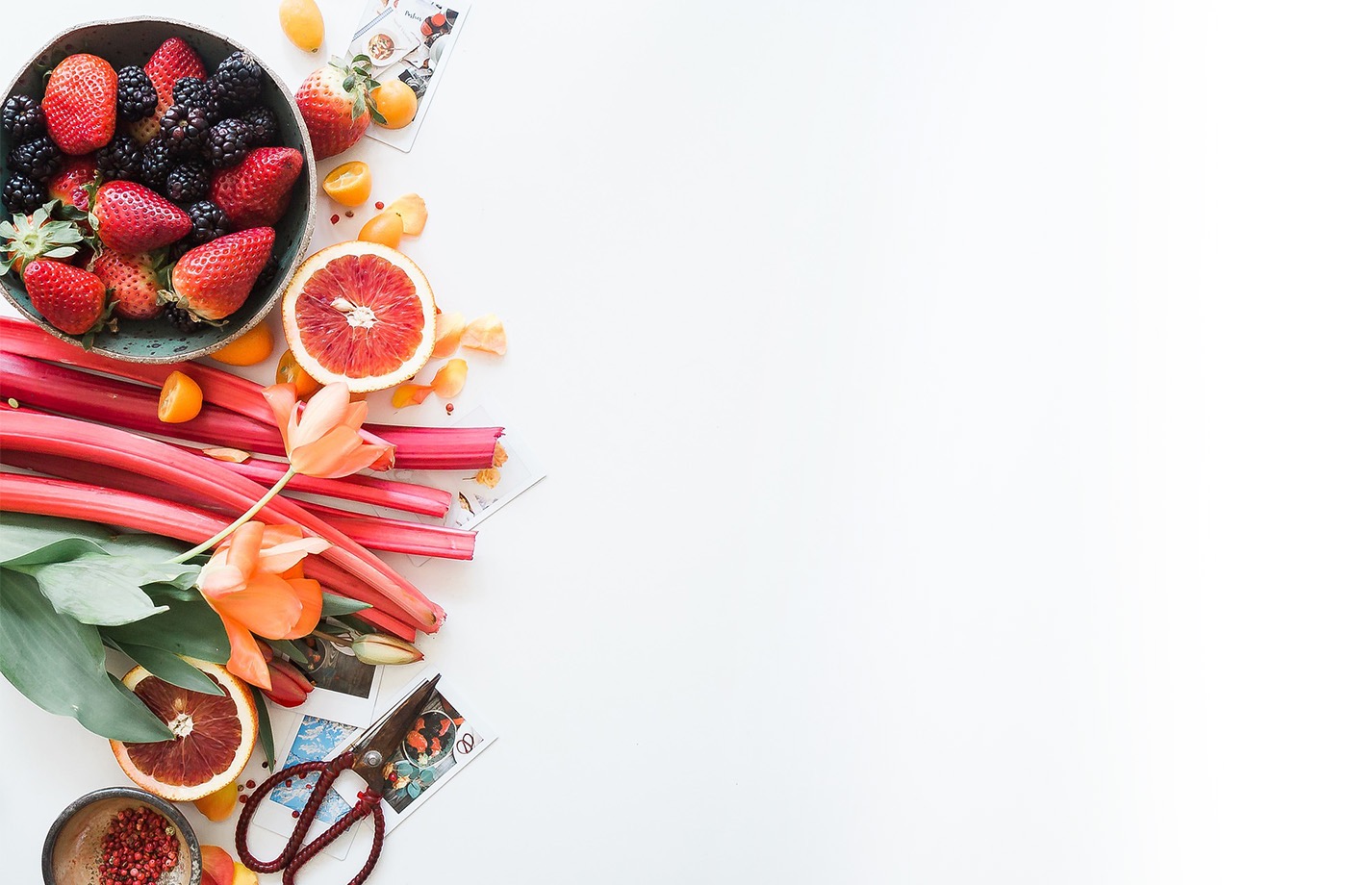 بسم الله الرحمن الرحيم
Day
Date
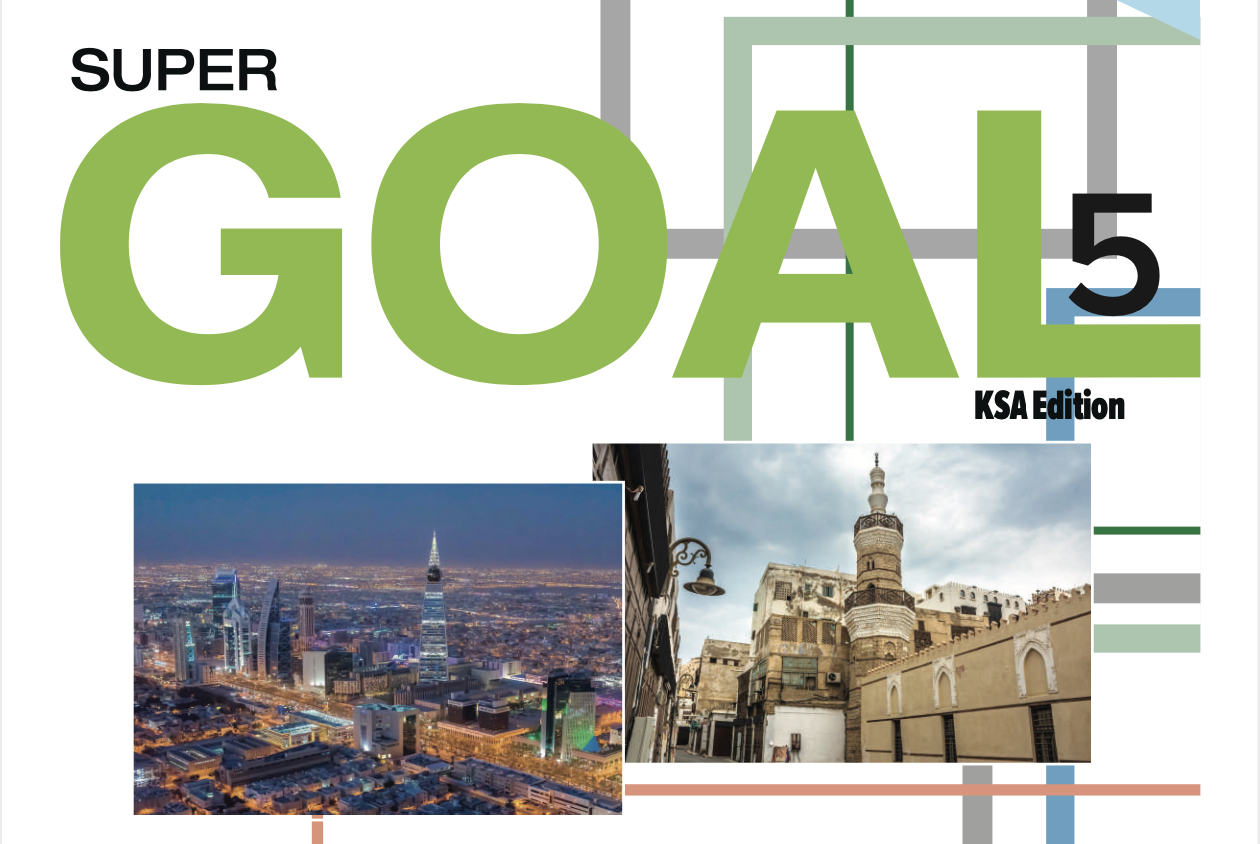 Unit 4
VENU
What do I  need to buy?
PRESENTATION BY: SLIDECORE
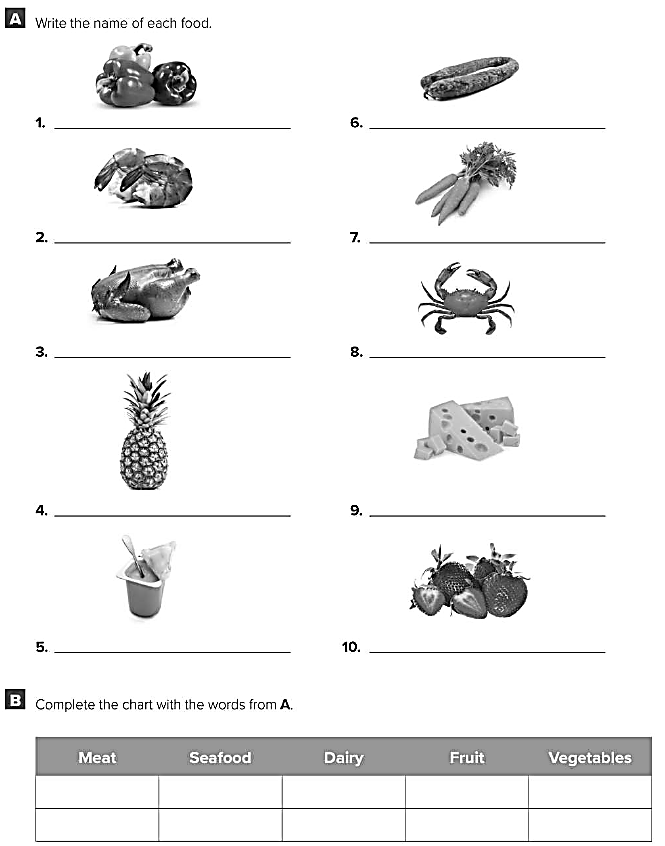 Sausage
Peppers
Shrimp
Carrots
Chicken
Crab
Pineapple
Cheese
Yoghurt
Strawberries
Pineapple
Shrimp
Peppers
Chicken
Yoghurt
Carrots
Strawberries
Sausage
Crab
Cheese
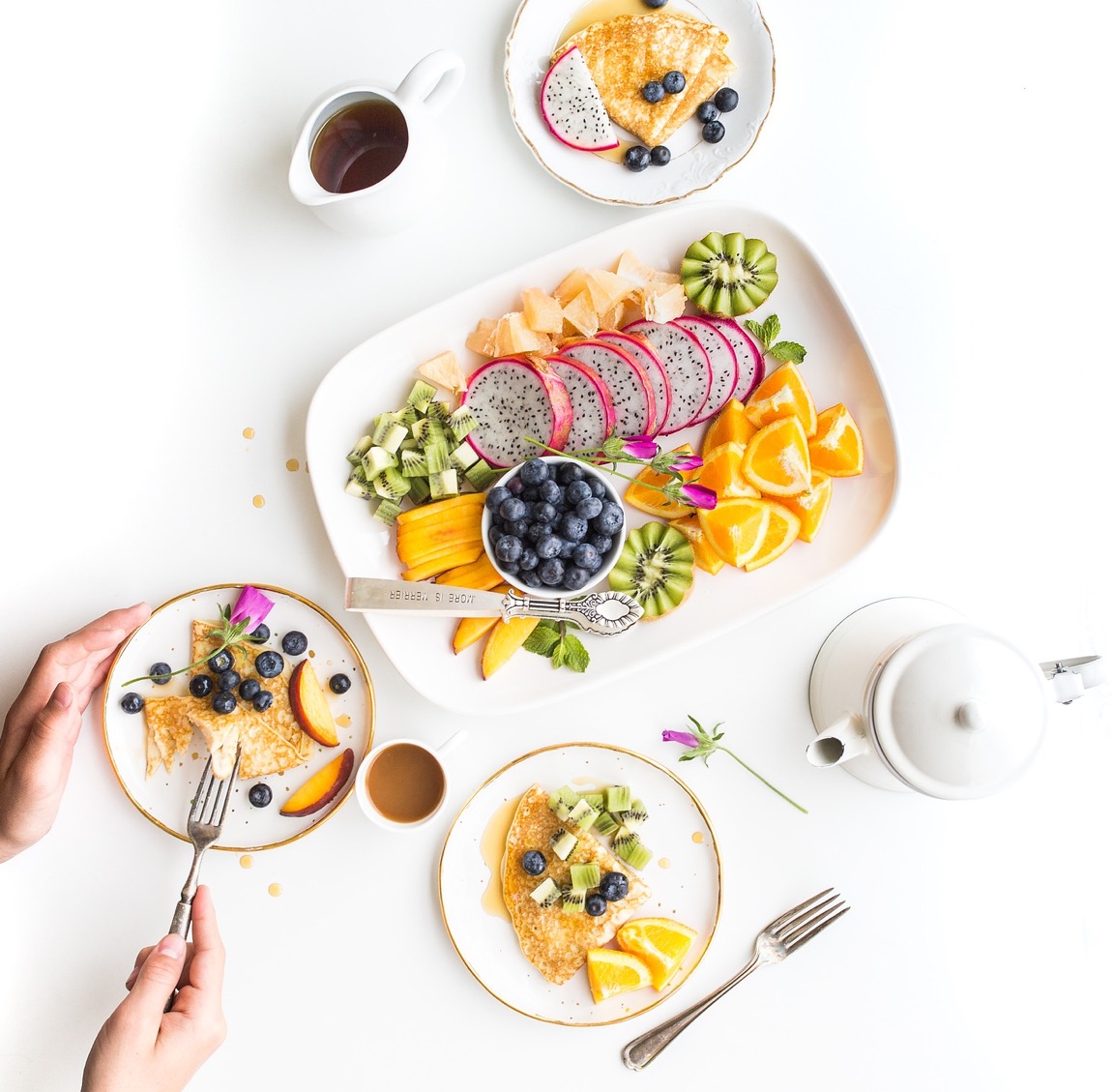 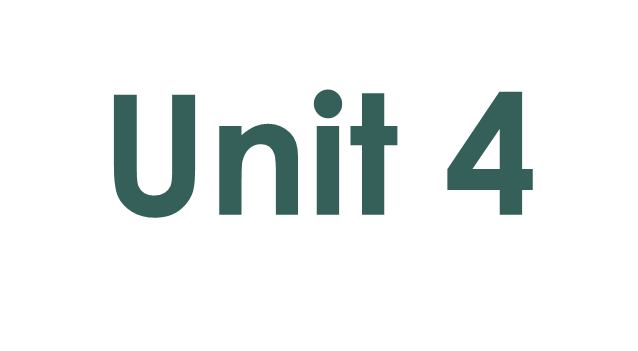 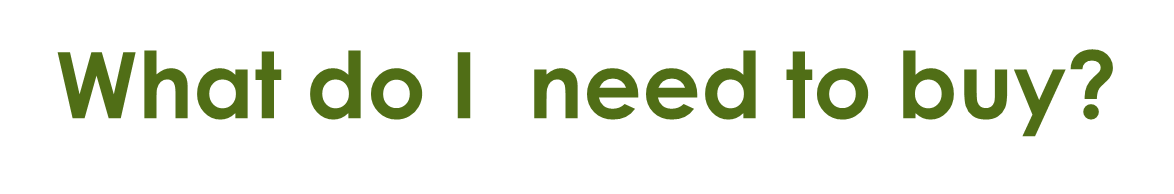 Grammar
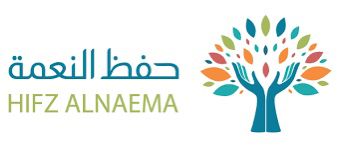 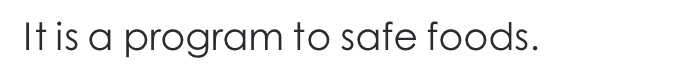 PRESENTATION BY: SLIDECORE
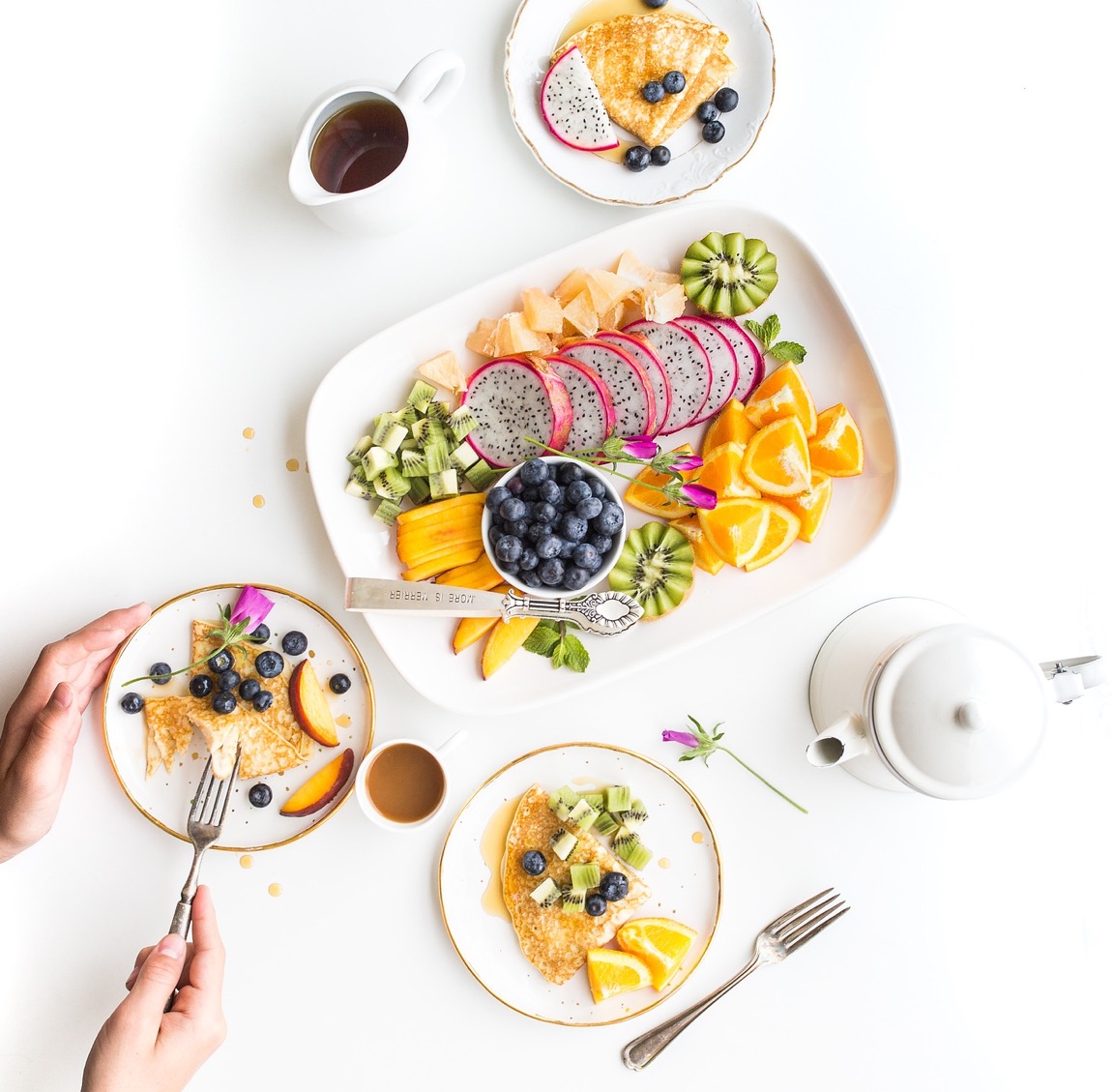 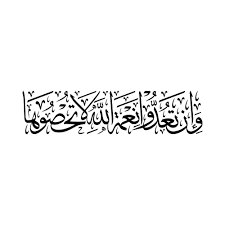 PRESENTATION BY: SLIDECORE
Learning Objectives
use pronouns in sentences correctly
02
differentiate between countable and uncountable nouns
01
Ask questions using How much…, or How many..
04
03
use quantity expression correctly
05
use sequences words in meaningful sentences.
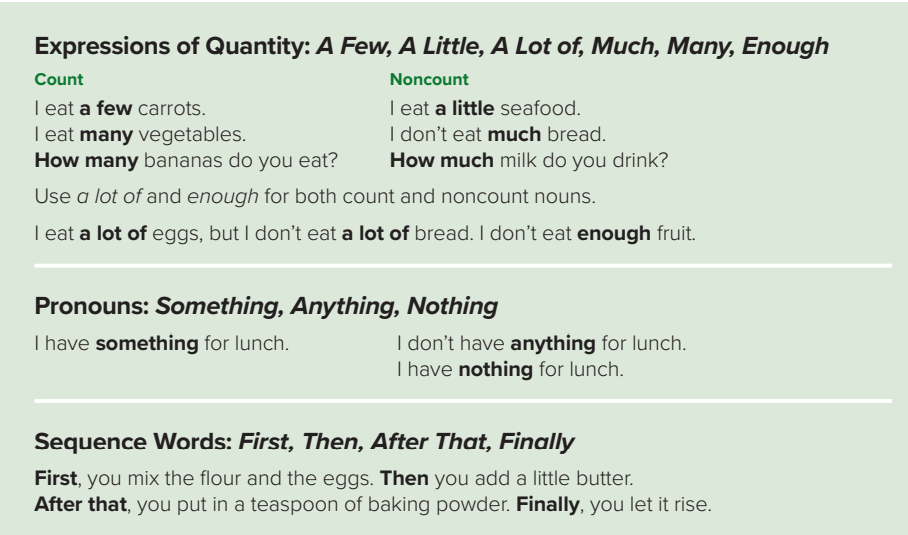 Page:35
PRESENTATION BY: SLIDECORE
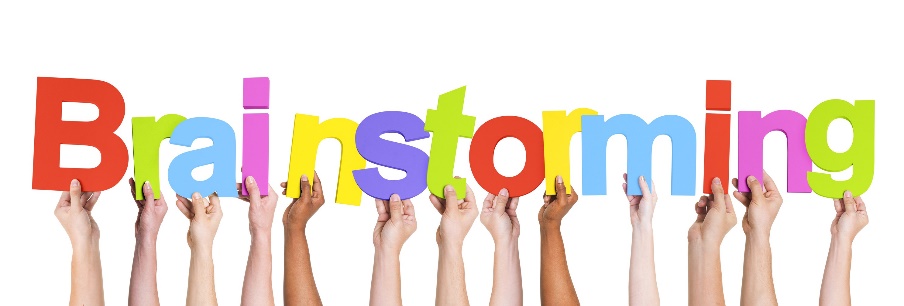 Expression of Quantities :
Many – a few
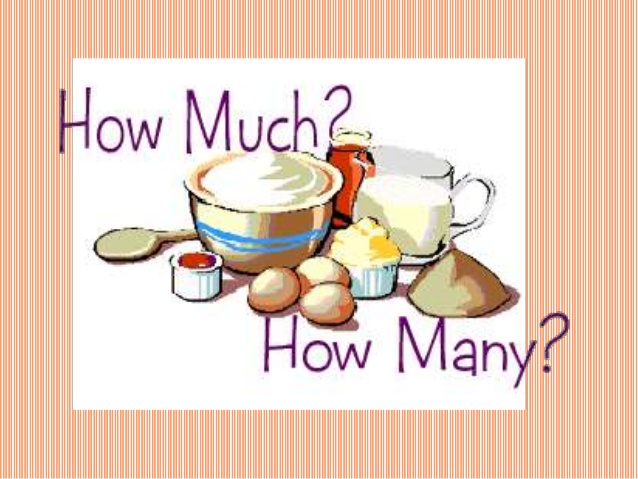 Much – a little
A lot of 
 - enough
PRESENTATION BY: SLIDECORE
For Countable nouns :
How Many apples are there ?
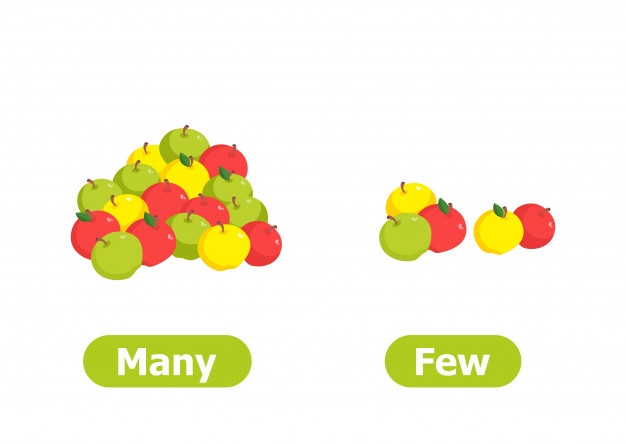 There are many apples.
There are a few apples.
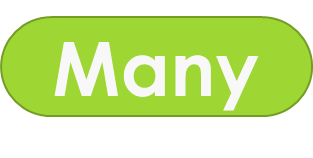 A few
PRESENTATION BY: SLIDECORE
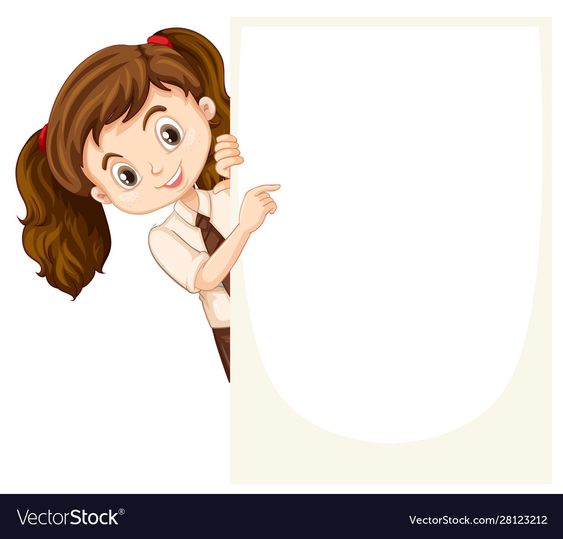 Give me examples of countable nouns !!
PRESENTATION BY: SLIDECORE
For noncountable nouns :
How much water do you have ?
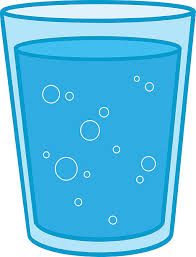 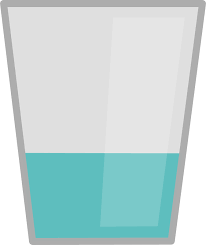 I have much water.
I have a little water.
A little
Much
PRESENTATION BY: SLIDECORE
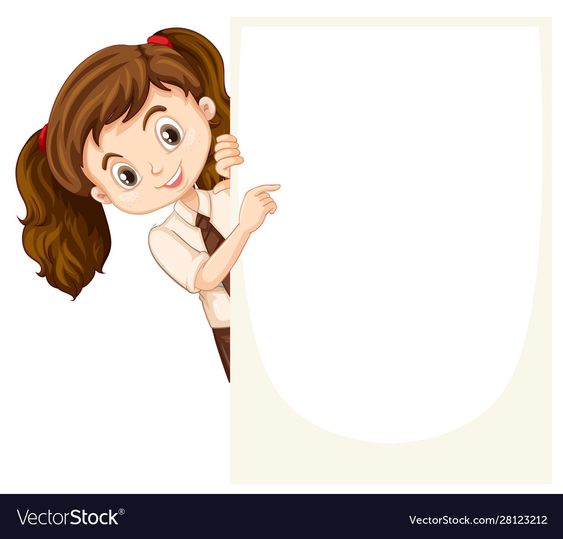 Give me examples of noncountable nouns !!
PRESENTATION BY: SLIDECORE
Enough and a lot of come with both countable and uncountable nouns.
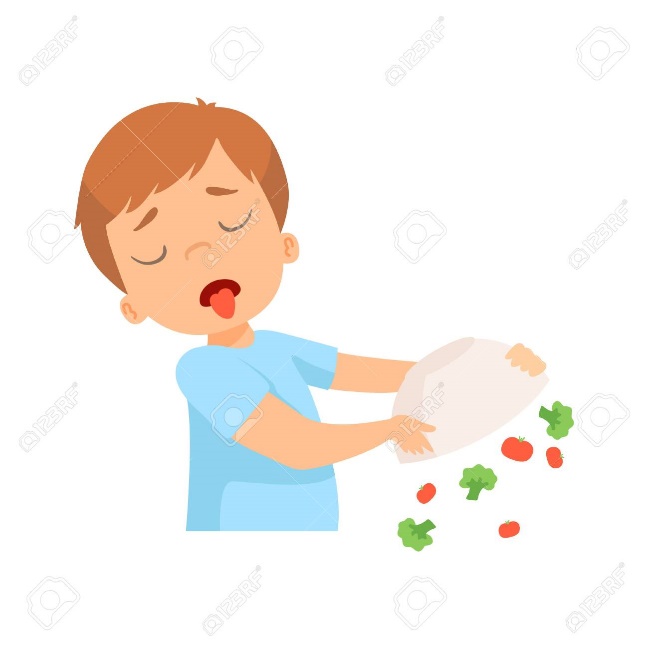 He doesn’t eat enough salad.
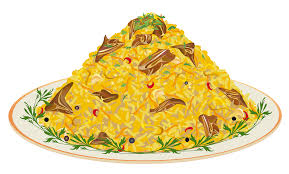 I eat a lot of rice.
PRESENTATION BY: SLIDECORE
Venn diagram:
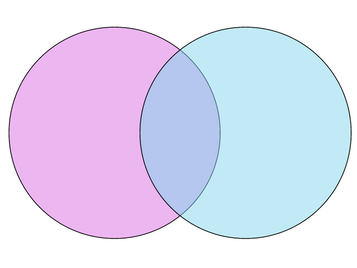 countable
uncountable
Many 

A few
Much

A little
A lot of

enough
How much …..?
How many ….?
PRESENTATION BY: SLIDECORE
Let’s practice :
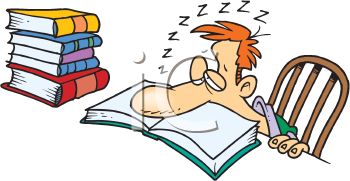 1- I read ……………………..books   ( many – much )
2-There is too ……………….. Rain ( much – many )
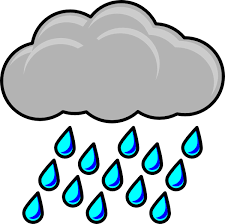 PRESENTATION BY: SLIDECORE
Pronouns :
Something … Affirmative sentence


Anything … Negative sentence


Nothing … means negative (affirmative sentence)
I have something for dinner
I don’t have anything for dinner
I have nothing for dinner
PRESENTATION BY: SLIDECORE
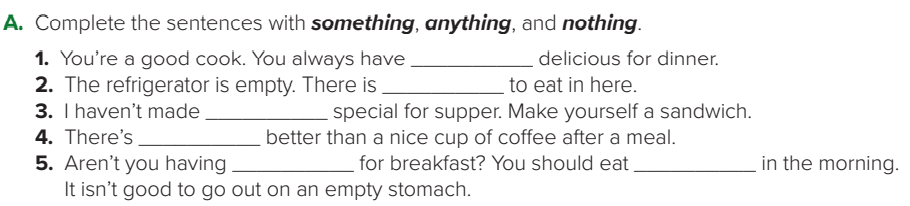 something
nothing
anything
nothing
something
anything
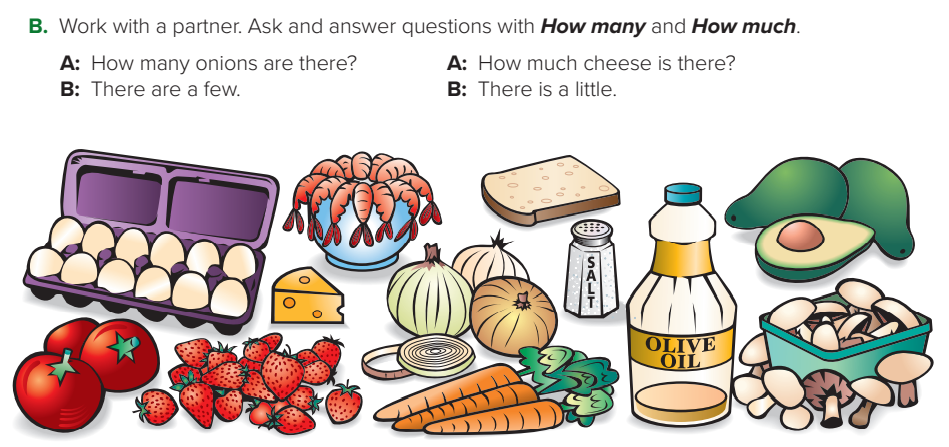 A: How many carrots are there? 
B: There are a few.
A: How many strawberries are there? 
B: There are many.
A: How much oil is there? 
B: There is a little.
A: How many tomatoes are there? 
B: There are a few.
A: How much salt is there? 
B: There is a lot.
A: How many mushrooms are there? 
B: There are a lot.
Sequence words:
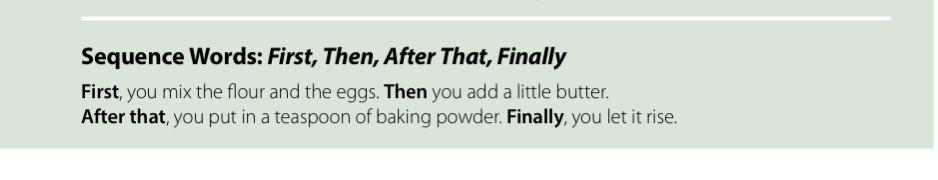 PRESENTATION BY: SLIDECORE
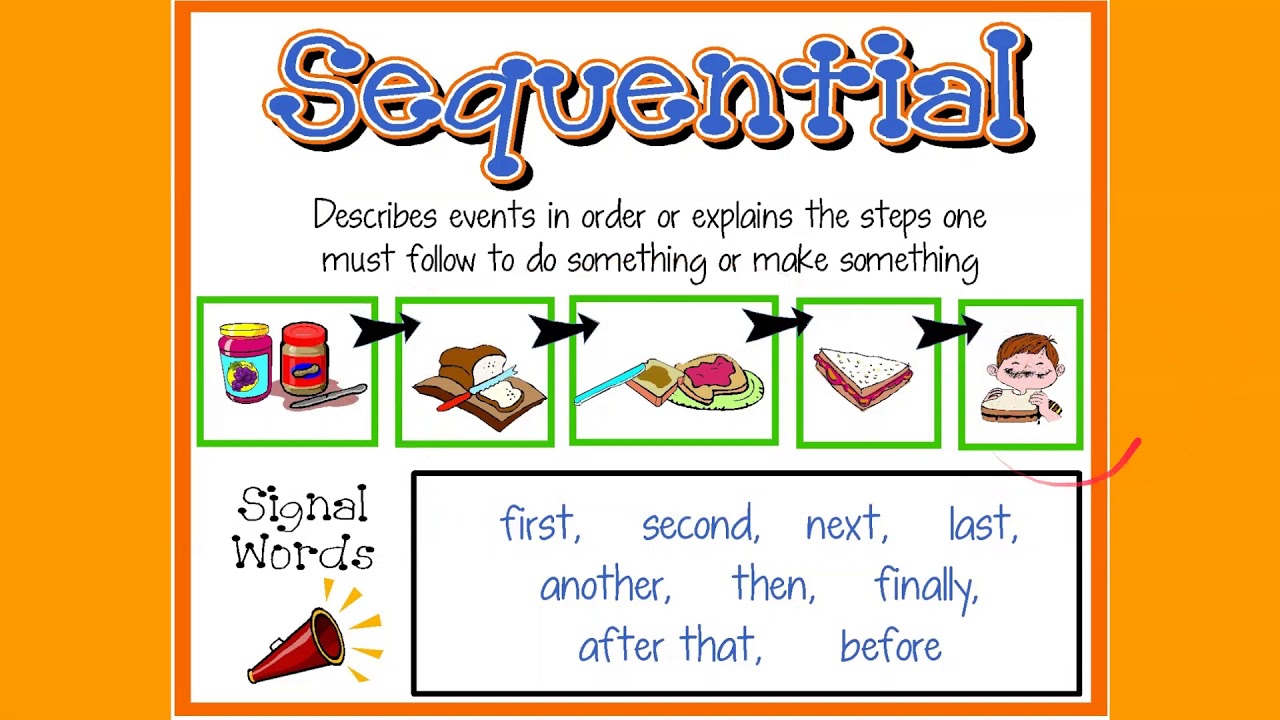 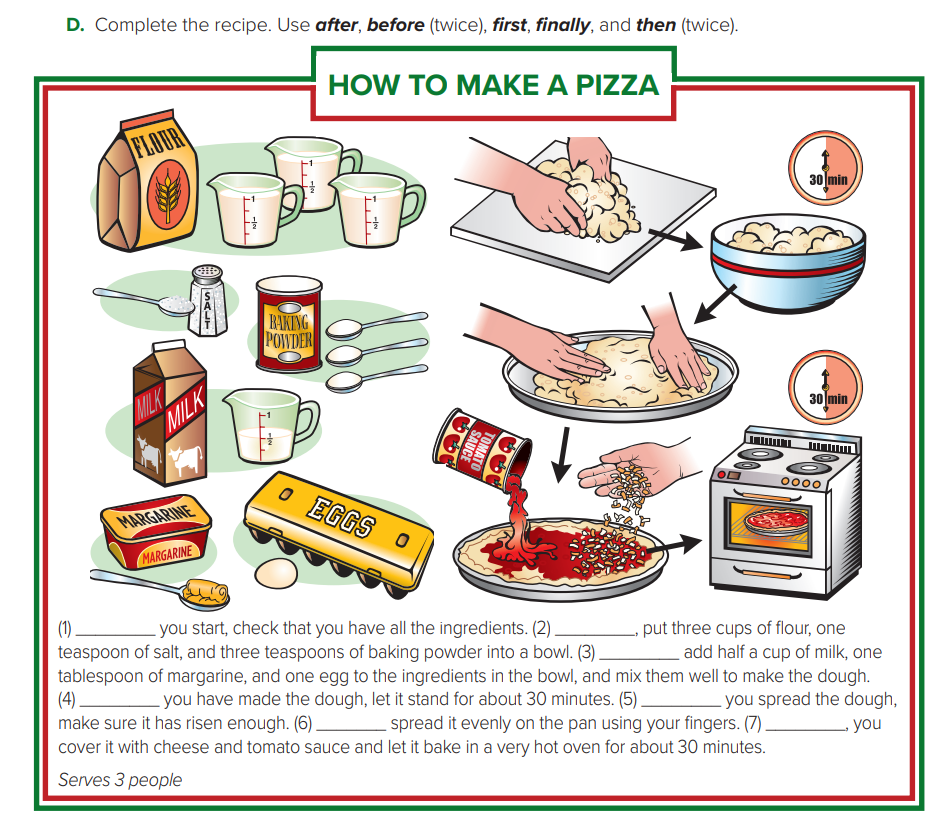 2. First
1. Before
3. Then
4. After
5. Before
6. Then
7. Finally
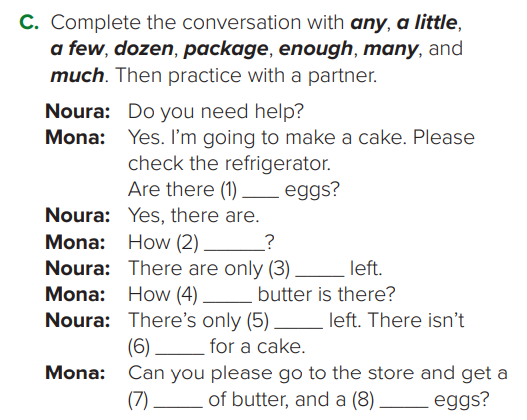 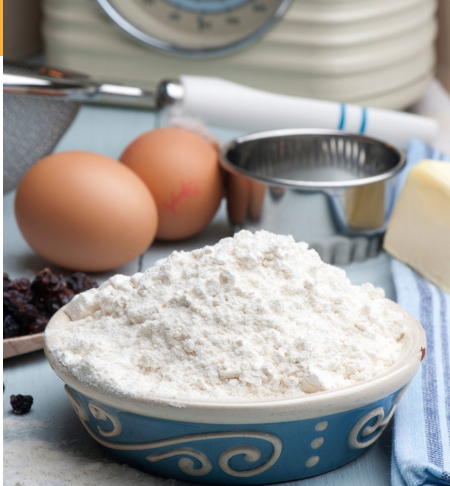 Any
Question
Negative
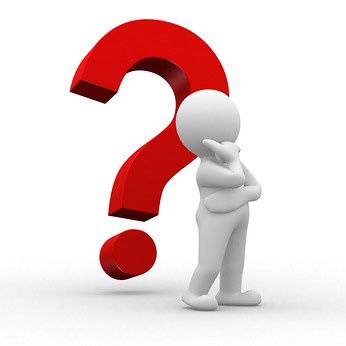 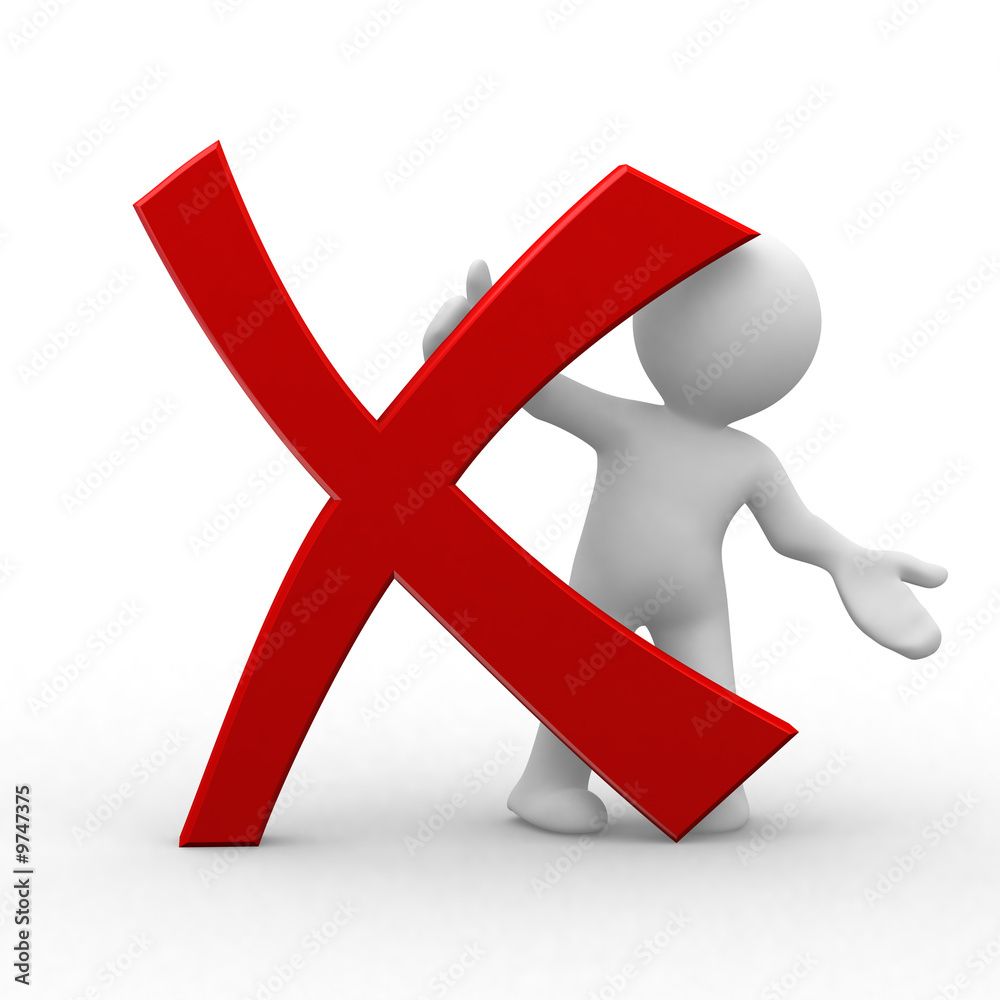 Are there any eggs?
There is not any lemon.
Package
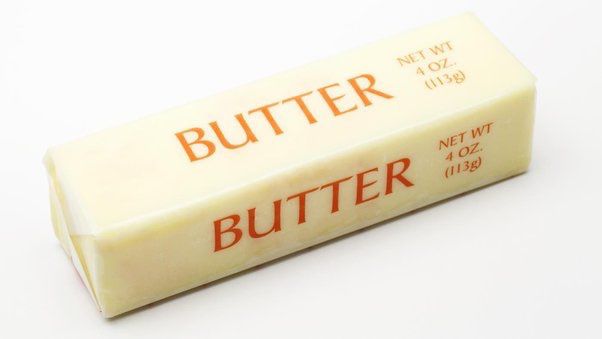 A package of butter.
Dozen:12
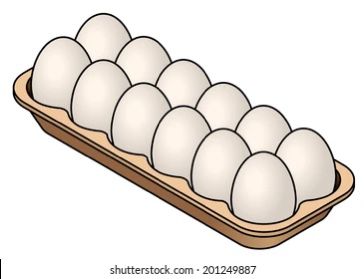 A dozen of eggs.
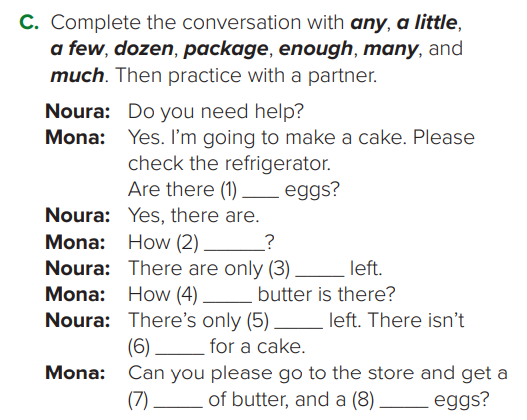 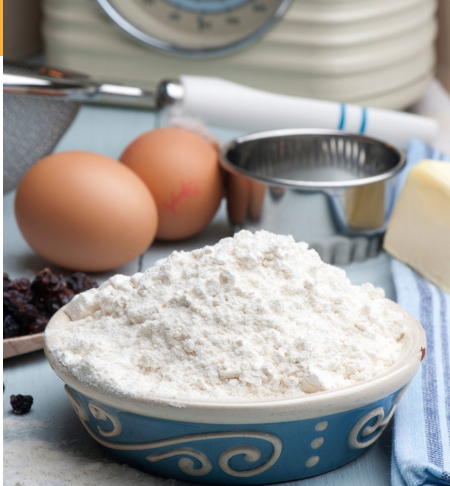 any
many
a few
much
a little
enough
package
dozen
Homework
p.186-187
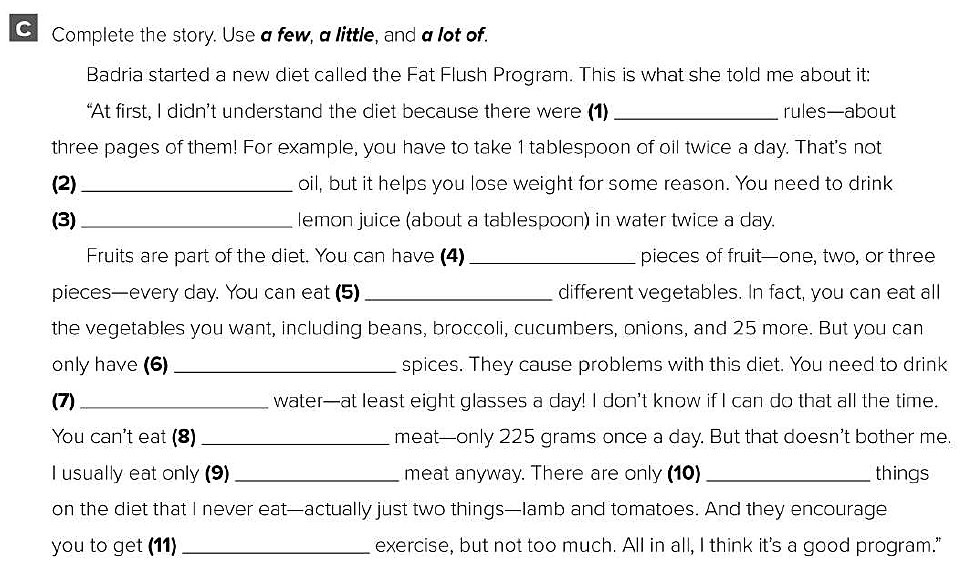 a lot of
a lot of
a little
a few
a lot of
a few
a lot of
a lot of
a little
a few
a little
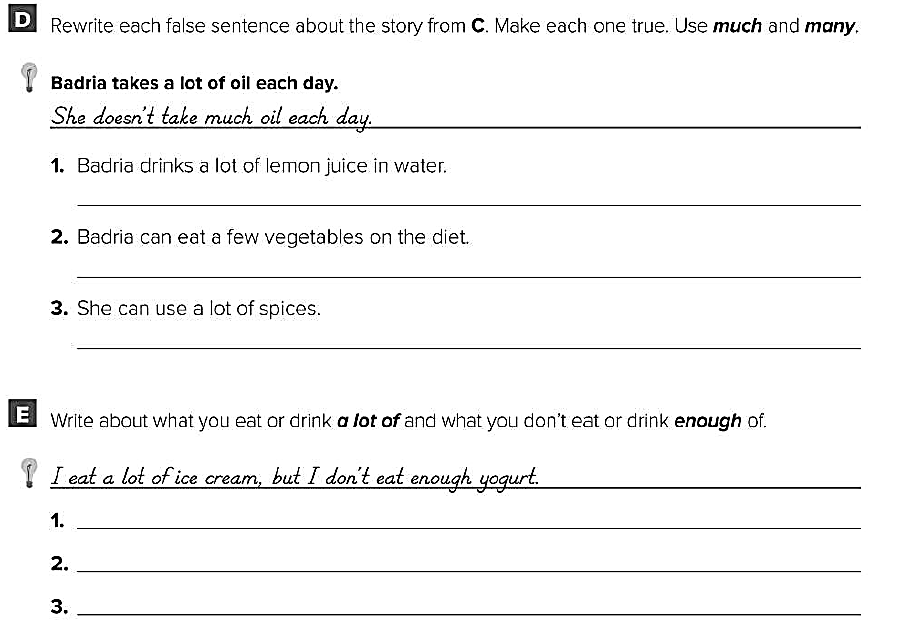 Badria doesn’t drink much lemon juice in water .
Badria can eat many vegetables on the diet .
She can’t use a lot of spices .
I eat a lot of meat , but I don’t eat enough vegetables .
I eat a lot of cookies , but I don’t eat enough fruit .
I drink a lot of soda , but I don’t drink enough water .